EL DIA A DIA DE :
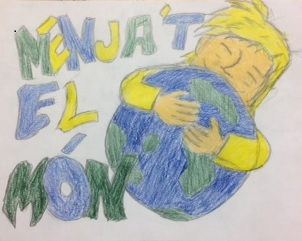 MENJA’T EL MÓN
Votem el nom 
Les votacions
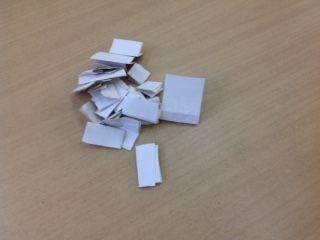 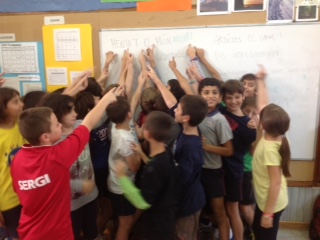 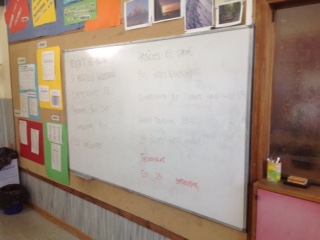 MENJA’T EL MÓN
LOGOTIP
Ve la Mireia a explicar-nos com es fa un logotip.
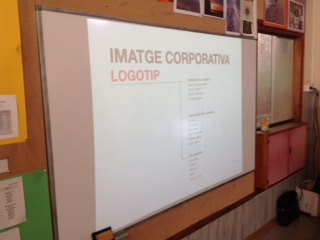 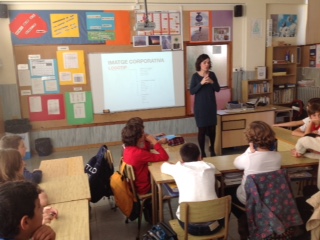 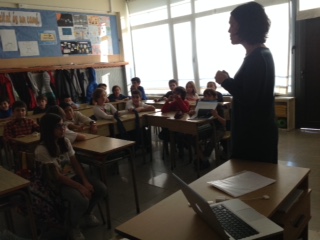 MENJA’T EL MÓN
ELS ESTATUTS
                     Quan vem votar els estatus
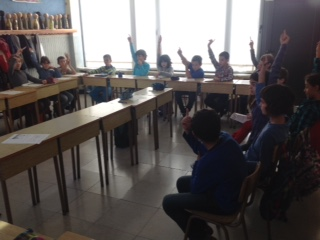 MENJA’T EL MÓN
Presentació i votació dels càrrecs
      La gent es va presentar i els votar
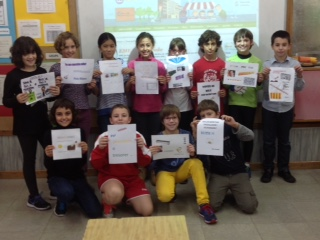 MENJA’T EL MÓN
Parlant amb la Natàlia per skipe
Fent preguntes a la Natàlia
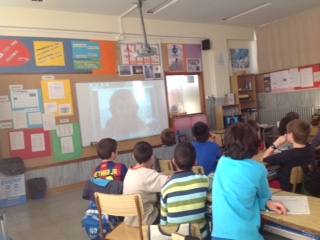 MENJA’T EL MÓN
El registre valnalon
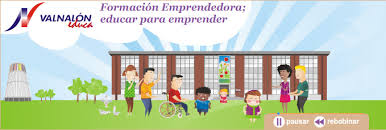 LES VOTACIONS
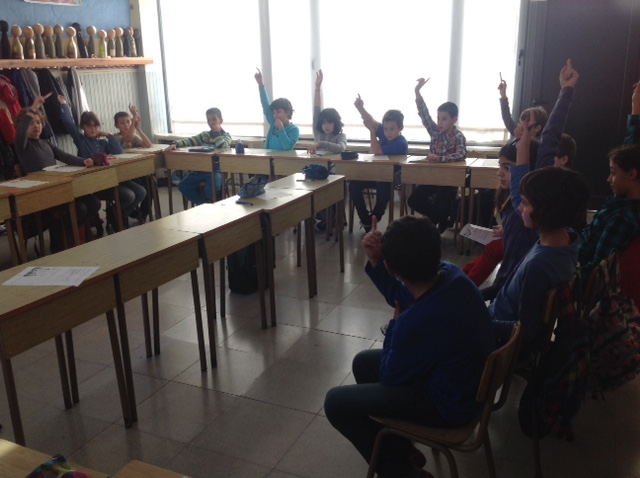 PROTOTIPS I ELECCIÓ
Els prototips que hem escollit
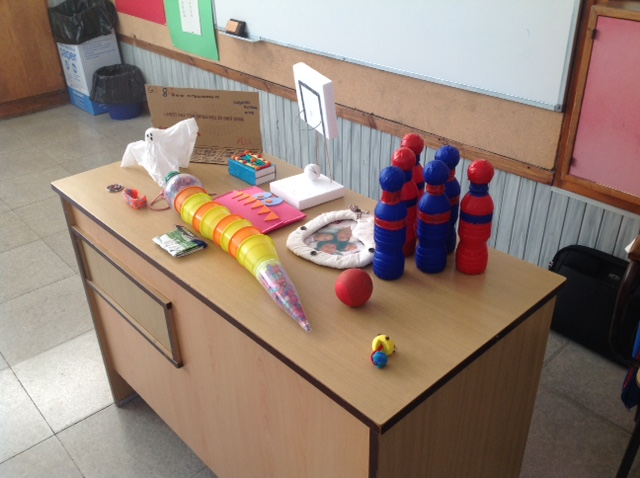 PRODUCCIÓ DELS PROTOTIPS
Avui hem comensat a produir
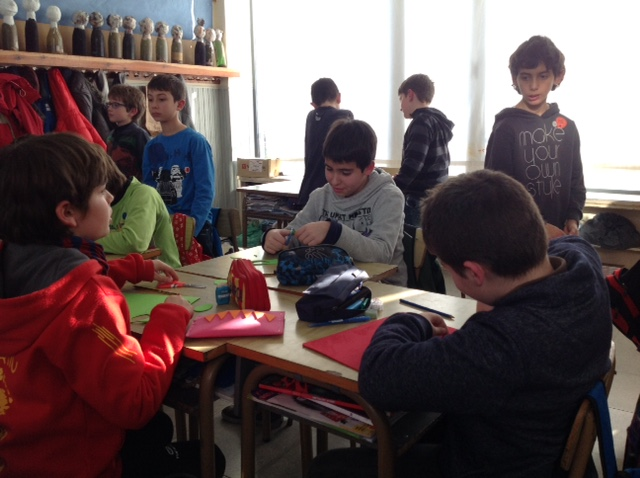 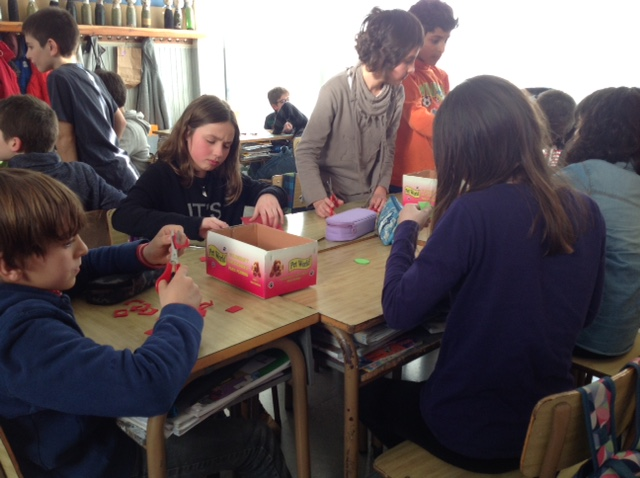